滋賀県版「架け橋期カリキュラム」共通シート（案）
【　　　小学校区】校園名（　　　　　　　　　　）
①期待する子どもの姿を明らかにする
②期待する子ども像に関連がある「幼
　児期の終わりまでに育ってほしい姿」
　を見出す
③発達段階を踏まえ、期待する子ども
　像に迫るために大切にしたいことを
　共有
④期待する子ども像に迫るための主な
　教育課程や予想される活動をデザイン
実践記録へ
⑥実践を振り返り、教育課程や活動を
　見直す（加筆・修正）
※「架け橋期のカリキュラム」は、幼保小の先生方が協働し、「幼児期の終わりまでに育ってほしい姿」を手掛かりに策定できるよう工夫しましょう。
　また、大切にしたい共通の視点を協議することで「期待する子ども像」に迫りましょう。
※共通シートと実践記録を使い、幼保小の先生が一緒に振り返り、ＡＡＲサイクルで検証・改善を図りましょう。
【　　　小学校区】園名（　　　　　　　　　　）
滋賀県版
学びのサイクル
デザインシート
【先生の関わり】
【環境の工夫】
園は指導を行う際に、「幼児期の終わりまでに育ってほしい姿」を考慮
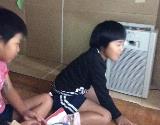 マイクを使ったらどう？声が届いた！
ペープサートをくっつけると影が濃くなった。
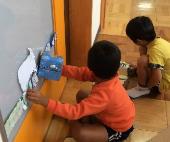 影が映る！劇をしたらどうかな？
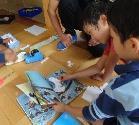 次は自分たちで話をつくろう。
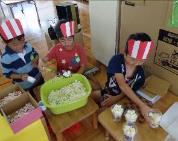 大きいやぎは二ついるよ。
演じてみよう。
声が観客まで届かない。
ポップコーンも必要。何味にしようかな。
映画館をしたいな。段ボールで囲おう。
「３匹のやぎのがらがらどん」でペープサートをつくろう。
教師との信頼関係に     支えられた生活
【　　　小学校区】校名（　　　　　　　　　　）
滋賀県版
学びのサイクル
デザインシート
【先生の関わり】
【単元の工夫】
探検で見つけたものを地図に描きたいな！（図画工作科）
２回目の探検。
インタビューもできたよ。
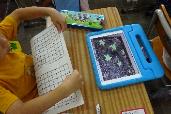 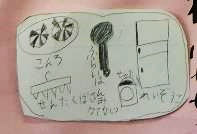 １回目の探検！
友だちとはぐれた…
でも、もっと知りたい！
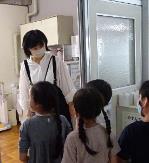 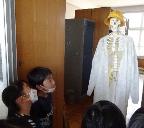 見つけたことを伝えたい！（国語科）
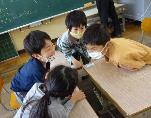 皆で楽しく探検できた！
新たな「？」も生まれたぞ。
友だちと一緒に、次の計画をしよう。
探検の前には、みんなで約束も決めよう。
（道徳科）
学校のはてなを見つけたい！
小学校は「幼児期の終わりまでに育ってほしい姿」を踏まえた指導を工夫
教師との信頼関係に     支えられた生活
【　　　小学校区】園名（　　　　　　　　　　）
滋賀県版
学びのサイクル
デザインシート
【先生の関わり】
【環境の工夫】
園は指導を行う際に、「幼児期の終わりまでに育ってほしい姿」を考慮
教師との信頼関係に     支えられた生活
【　　　小学校区】校名（　　　　　　　　　　）
滋賀県版
学びのサイクル
デザインシート
【先生の関わり】
【単元の工夫】
小学校は「幼児期の終わりまでに育ってほしい姿」を踏まえた指導を工夫
教師との信頼関係に     支えられた生活
デザインシートついて
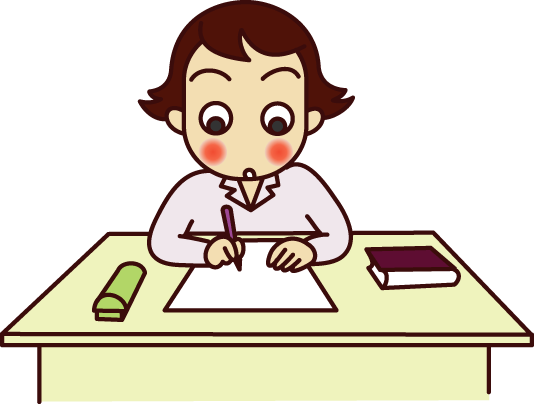 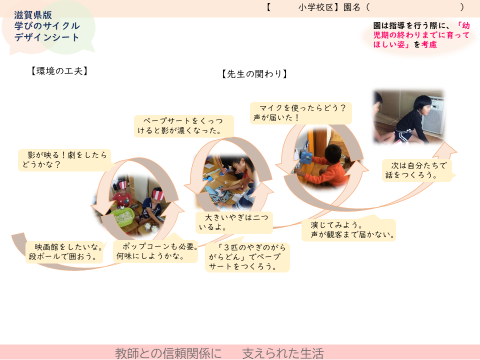 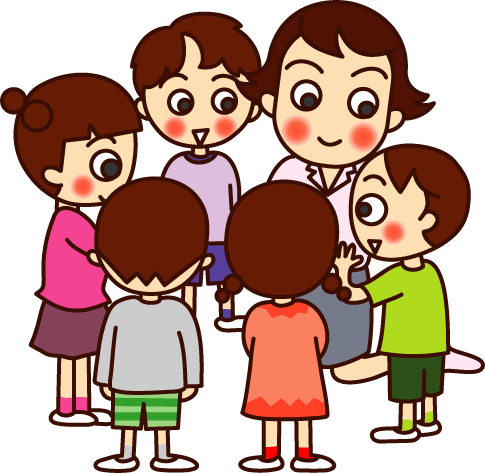 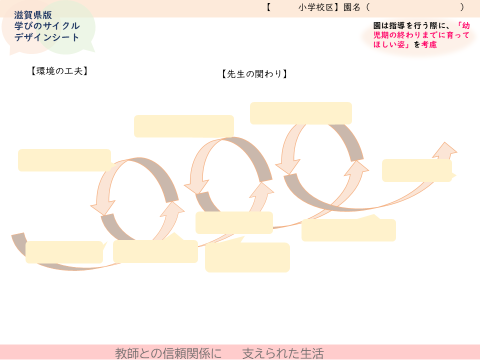 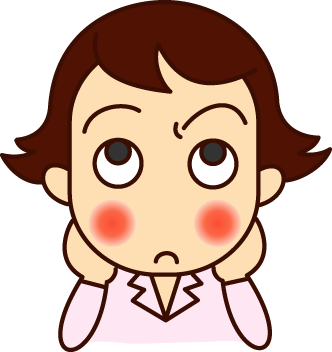 Ａnticipation
見通しをもつ
Reconstruction
実践の振り返りを踏まえた
デザインの見直し・再構成
Action
やってみる
滋賀県版「架け橋期カリキュラム」実践記録
【　　　　　区】
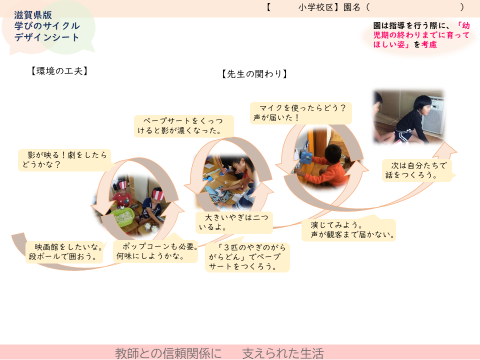 ⑤共通シートに記載している主な教育
　課程・予想される活動を通して、幼児
　期の終わりまでに育ってほしい姿が
　見られた子どもの学びの姿をデザイン　
　シートに描き出す。
　各園のデザインシートを貼り付ける
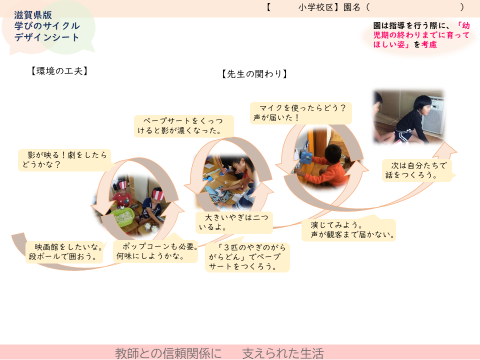 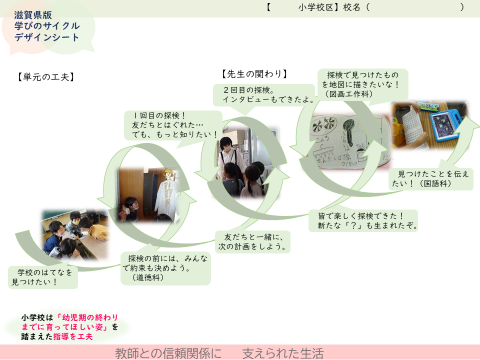 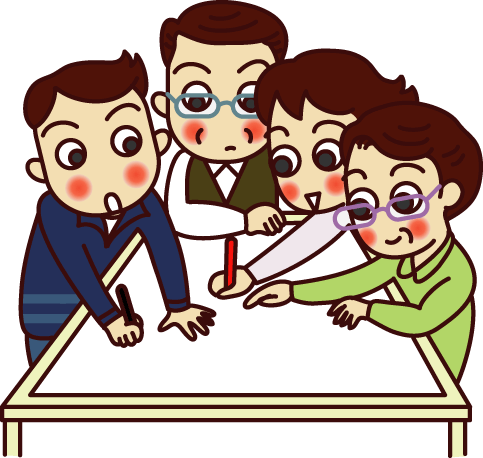 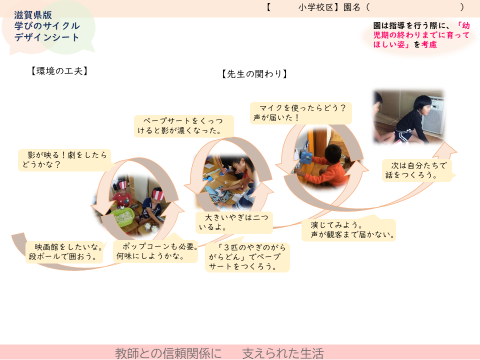 実践を持ち寄り、貼り合わせ
子どもの学びの足跡を１枚のシートに
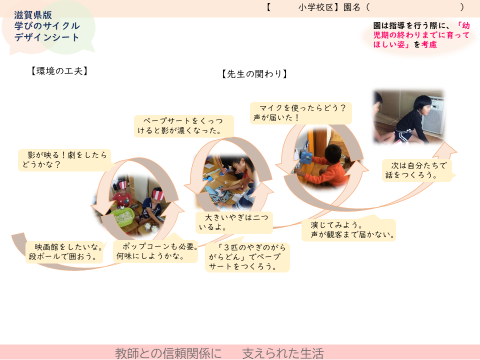 ⑦共通シートおよび実践記録を共有、コメントを記載し、フィードバック
Reconstruction
実践の振り返りを踏まえた
デザインの見直し・再構成
滋賀県版「架け橋期カリキュラム」実践記録
【　　　　　区】